Preparing for a MAS Contractor Assessment
presented by
Krista Roberts
Master Industrial Operations Analyst (MIOA)
Federal Acquisition Service, GSA
Contents
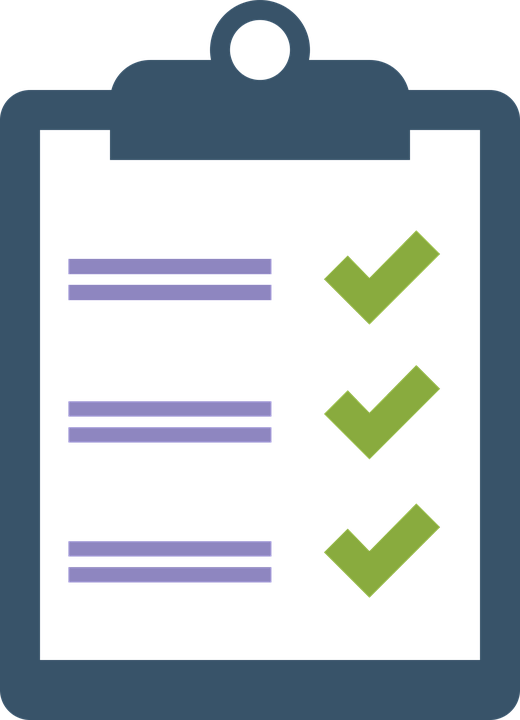 What is a “Contractor Assessment”?
Why Do I Need an Assessment?
How Are Assessments Conducted?
How Often Do Assessments Happen?
What Will Be Reviewed During the Assessment?
How Do I Know What to Send to the IOA?
What if There Are Inconsistencies?
How Are Assessment Results Used?
What Can I Do Now to Prepare for Future Assessments?
Reference Materials
Questions
What is a “Contractor Assessment”?
A review of your contractual performance by GSA
Conducted at specific times, depending on the amount of sales reported and other factors
Process testing and validation
One-on-one feedback 
Educational opportunity
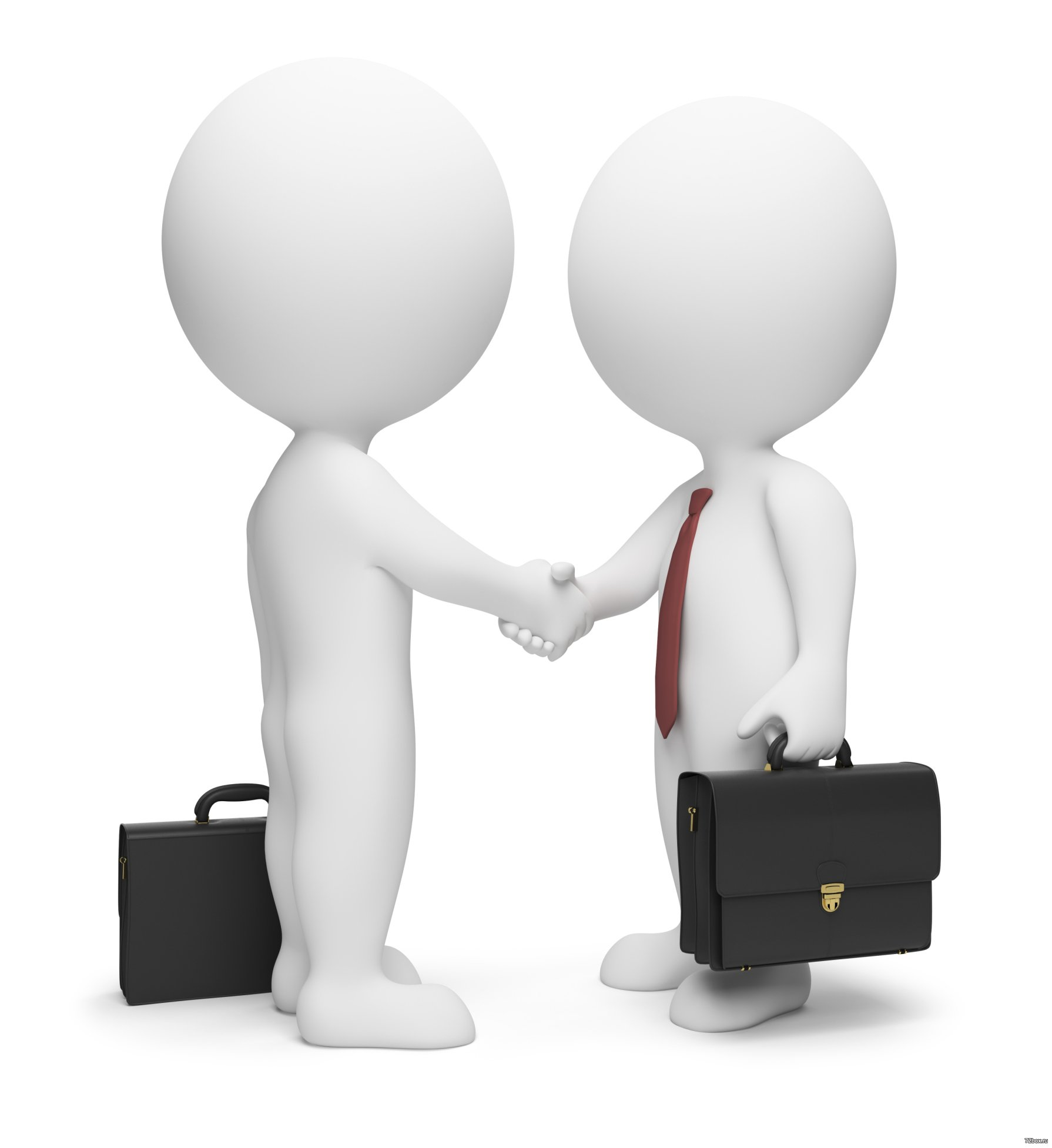 [Speaker Notes: Contractor Assessments are conducted by GSA’s Industrial Operation Analysts (IOAs) and are designed to verify the contractor is complying with their contractual terms and conditions and have the support necessary to be successful.]
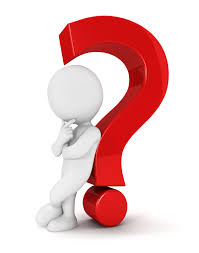 Is This an Audit?
Short answer: No
The Office of Inspector General (IG) performs audits
IG Audits are targeted; Assessments are universal
IG Audits can take several weeks; Assessments last hours
IG Audits are looking for problems; Assessments are to help you be successful
[Speaker Notes: The important purpose of the IOA Contractor Assessment is to help you succeed in the federal marketplace. For this reason, IOAs focus on both compliance and education during the CA to ensure you have the support you need to be successful. The key takeaway is that the IOA Contractor Assessment is not an audit, nor a substitute for a vigorous internal compliance program — it remains your responsibility to comply with all legal and contractual obligations. Unlike an IG audit, the CA is not intended to be a comprehensive review of past and current compliance.]
Why Do I Need an Assessment?
It allows you to get direct, one-on-one attention from GSA
It can help find solutions to problems, or avoid them altogether
A chance for you to gain market insight
Capitalize on the experience and knowledge of your assessor
This person is typically called an Industrial Operations Analyst (IOA)
They meet with over a hundred vendors every year
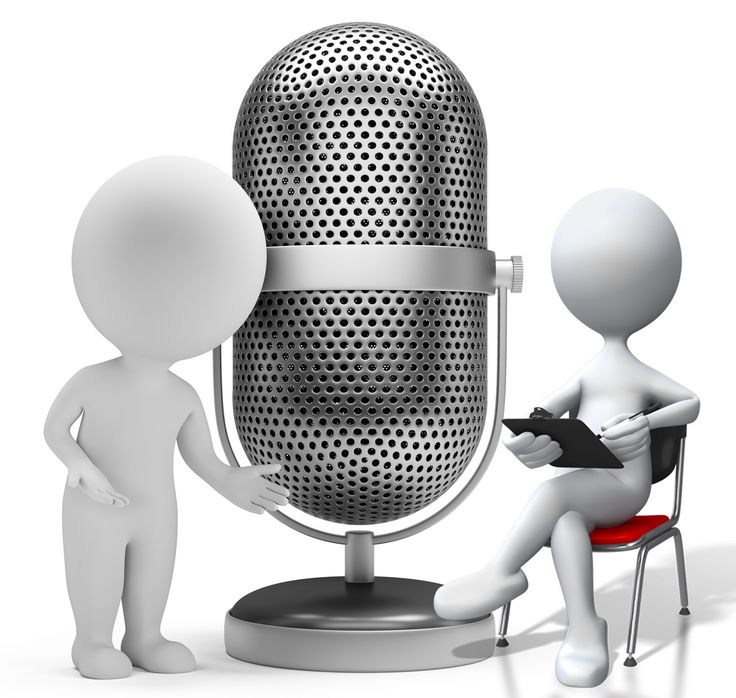 [Speaker Notes: An Assessment is a mandatory part of your GSA Multiple Award Schedule (MAS) contract. However, please remember that the main purpose of this Assessment is to provide you feedback on how your company is doing, answer any questions you may have, and give you information that may help you improve.]
How Are Assessments Conducted?
Assessments are conducted virtually
The IOA will not physically be present at the contractor’s location
May be conducted via any combination of:
Email
Phone
GSA’s Google Meet platform
Other online meeting platforms
Whole Assessment process typically takes only a few hours overall (may not be consecutive)
How Often Do Assessments Happen?
At a minimum, you will receive an "End of Term Assessment"                  near the end of your five-year contract term
Contracts with higher levels of utilization receive more attention
Greater reported sales results in greater attention and support
Depends on various factors
Some will receive Annual Assessments
Others will receive Assessments less frequently
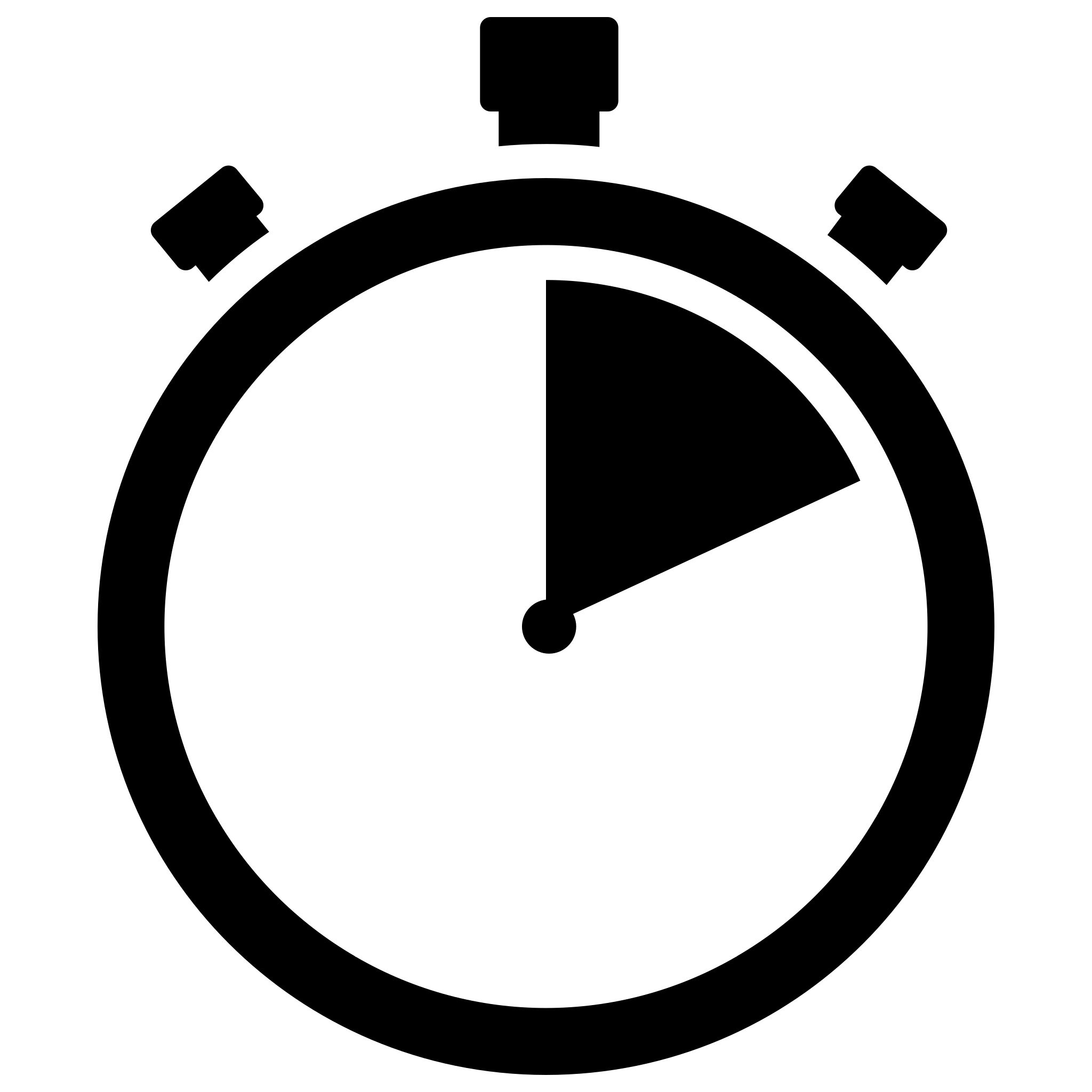 [Speaker Notes: Annual Assessments are conducted up to once per year, while End of Term  Assessments currently occur during the fourth year of each five-year contract period.  Both types of Assessments are mandatory and 
provide the same function: an opportunity to verify the level of contract compliance, to provide guidance on current contractual issues, and to address any educational needs.]
Assessment Lifecycle
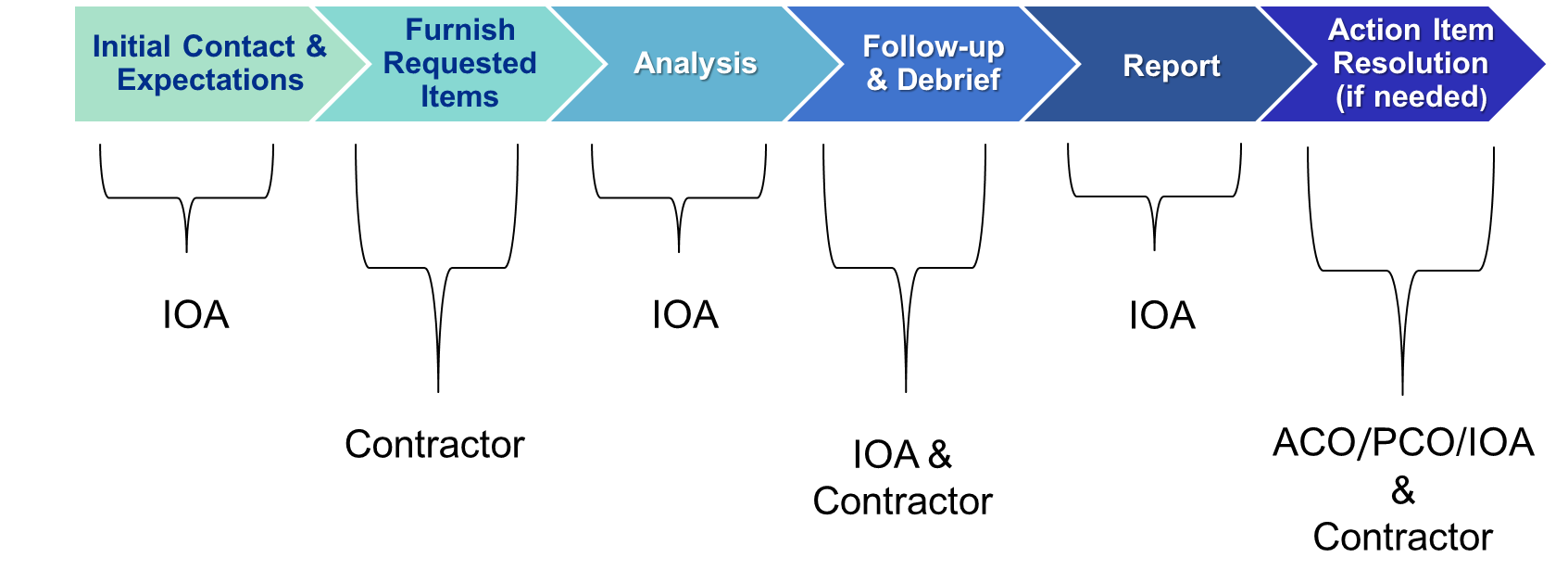 [Speaker Notes: A list of the various Assessment steps is available at in the "Multiple Award Schedule Contractor Assessment Reference Guide" at https://vsc.gsa.gov/drupal/files/MAS-CAR-Guide-v1.0.pdf .

Your IOA will reach out to you via email or a phone call to establish a date and time to conduct the Contractor Assessment. Once you have agreed upon a date and time, the IOA will send a request to review company sales information. The IOA will determine a specific time period to review and request sales documents for that time period. A report including all sales data, including your company’s unique GSA sale indicator, will allow the IOA to select the appropriate sample to serve as the basis of their analysis. 

Pro Tip: Make sure that you bring in all responsible for contractual functions (e.g. Sales, Marketing, Order Tracking, IFF Remittance), so you have access to all of the information that you need to complete the Assessment.

The IOA uses the requested sales information to confirm that GSA sales are being reported and the IFF is being paid on time. They use this report to sample invoices/sales for review. The IOA may request all invoices from that time period or they may sample, depending on the situation. If the sales volume is within reason, the IOA may request all invoices from that period. The corresponding, detailed contract documents for the sample invoices will help make the Assessment go faster, e.g., purchase orders, modifications, crosswalks, etc., along with relevant pricing documentation. 

The IOA will perform their review and then debrief you on their findings.  (The IOA may request additional information following their initial review.)  The IOA then writes the Contractor Assessment Report (CAR).  The CAR will be emailed to the points of contacts listed in your GSA contract and your GSA Contracting Officers.  Once the CAR is issued, your Administrative Contracting Officer (ACO), Procurement Contracting Officer (PCO), or Procurement Contract Specialist (PCS) may follow-up with you to correct any compliance concerns identified in the Report. (GSA refers to these follow-up actions as "Action Items".)]
What is Reviewed During the Assessment?
The IOA will assess the level of compliance in the following areas:
Sales Tracking/Reporting
Pricing
Prompt Payment Discount Terms
Delivery*
Scope*
Labor Qualifications
Basis of Award (BOA)*
GSA Advantage!® catalog and Terms & Conditions Document*
Trade Agreements Act (TAA)
E-Verify compliance*
Administrative Issues and Points of Contact 
*These topics are typically not reviewed during an Annual Assessment.
[Speaker Notes: Please review the "Multiple Award Schedule Contractor Assessment Reference Guide" at https://vsc.gsa.gov/drupal/files/MAS-CAR-Guide-v1.0.pdf and the Compliance Section of the VSC Website for information on what compliance looks like for each Assessment topic.

"Annual Assessments" typically cover fewer compliance topics, where as "End of Term Assessments" cover all compliance topics.

2 items that IOAs are focusing more on during Assessments are required product photos in GSA Advantage and accurate sales reporting per SIN.]
Sales Reporting
Do you have a system in place to accurately and timely identify, track, and report your GSA contract sales?

No specific software requirement for sales tracking
The IOA will look for: 
Are your GSA contract sales reports accurate?
Is there any under-reporting/over-reporting? 
Are you breaking out sales per SIN?

Tip: What is a GSA Sale? How do you determine if a sale is reportable?
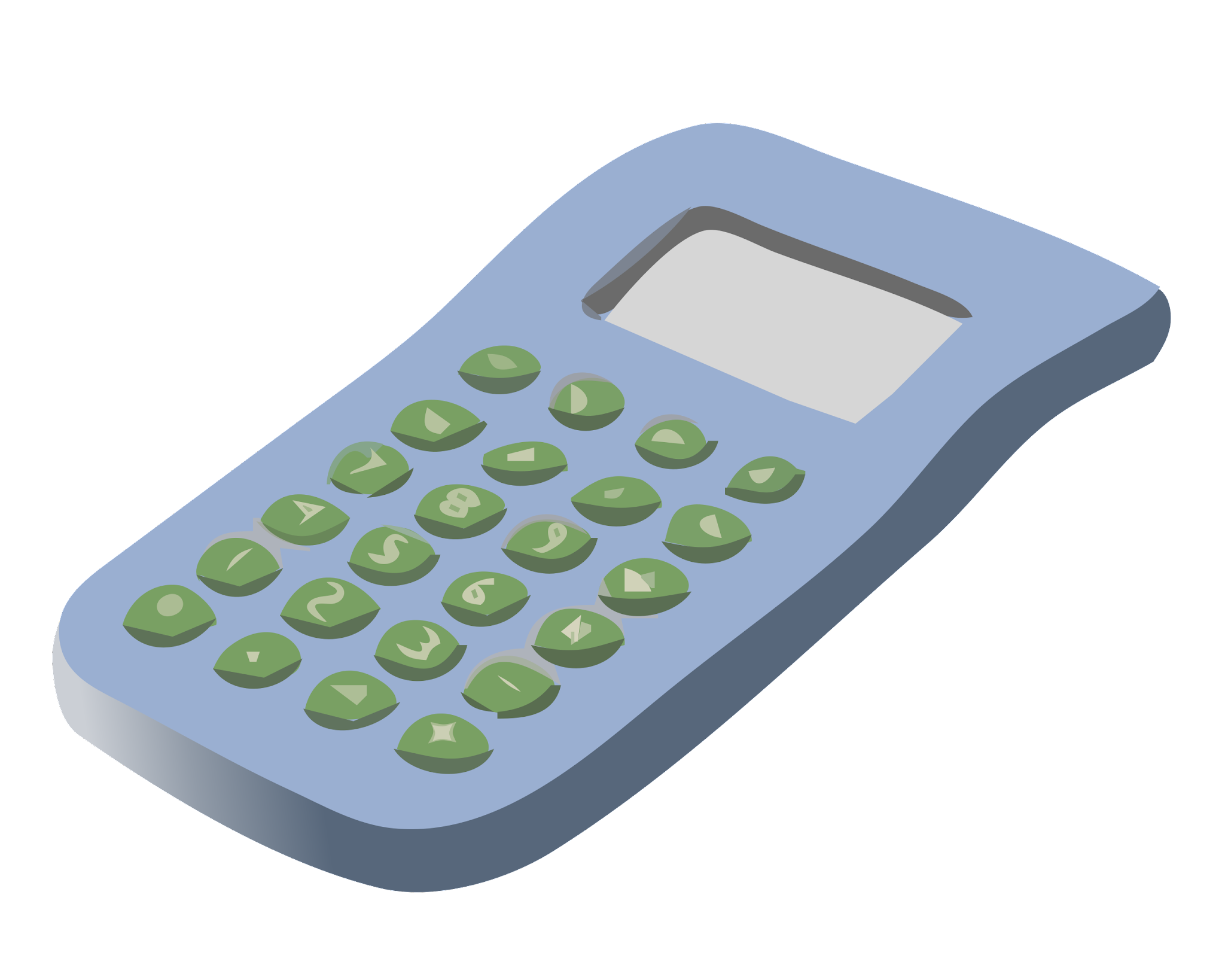 [Speaker Notes: We want to ensure that contractors have a system in place that can capture reportable GSA contract sales.  Any method that demonstrates accurate and complete sales reporting is acceptable.  It can be manual, automated, or a combination of the two, and no specific software or accounting system is required.
The sales tracking process will start with the accurate identification of GSA contract sales.  The Vendor Support Center has a page designed to help contractors determine whether or not a sale should be reported under the GSA contract.  Essentially, If you are selling a contract item, to an authorized user, at contract prices (or lower), and there is no evidence of another contract vehicle in place, the order is considered a GSA sale, and should be reported.  All eligible customers should be offered GSA contract pricing if they are purchasing any contract items.
You can see here that there are several factors which are indicative of a reportable GSA sale, and a flowchart you can use to help you make the determination.  Ultimately, If you have any questions regarding whether or not an order is a GSA Schedule sale, please contact the ordering agency for clarification.
During the assessment, the IOA will essentially check the sales report provided for the assessment against the GSA sales reported for the same time period.  They will also sample sales to eligible users which are identified as both GSA contract sales and non GSA contract sales, to ensure both are being coded correctly.
Contractors are sometimes under the impression that GSA just doesn’t want you to under report sales, but they are fine with over reporting of sales.  This is not correct.   GSA wants sales reporting to be both complete and accurate, and both over reporting and under reporting will be identified as sales tracking issues.
Lets touch on some of the common issue that lead contractors to under report sales.  Some contractors only report sales that come through the GSA Advantage/eBuy system, however, GSA sales can come through many channels.  Contractor’s sales tracking systems may fail to identify eligible customers of the GSA contract or fail to identify all GSA contract items, both of which can lead to unreported sales.
Contractors can also over report sales.  I have seen contractors that report all sales of GSA contract items, regardless of who the customers is.  I have also had contractors report all sales to eligible users, including open market items, Other Direct Costs, etc.   Both of these situations lead to over reporting. 
Ultimately, all sales of contract items sold to authorized users should be reported under the GSA Schedule contract, unless the items were purchased under a different contracting vehicle.]
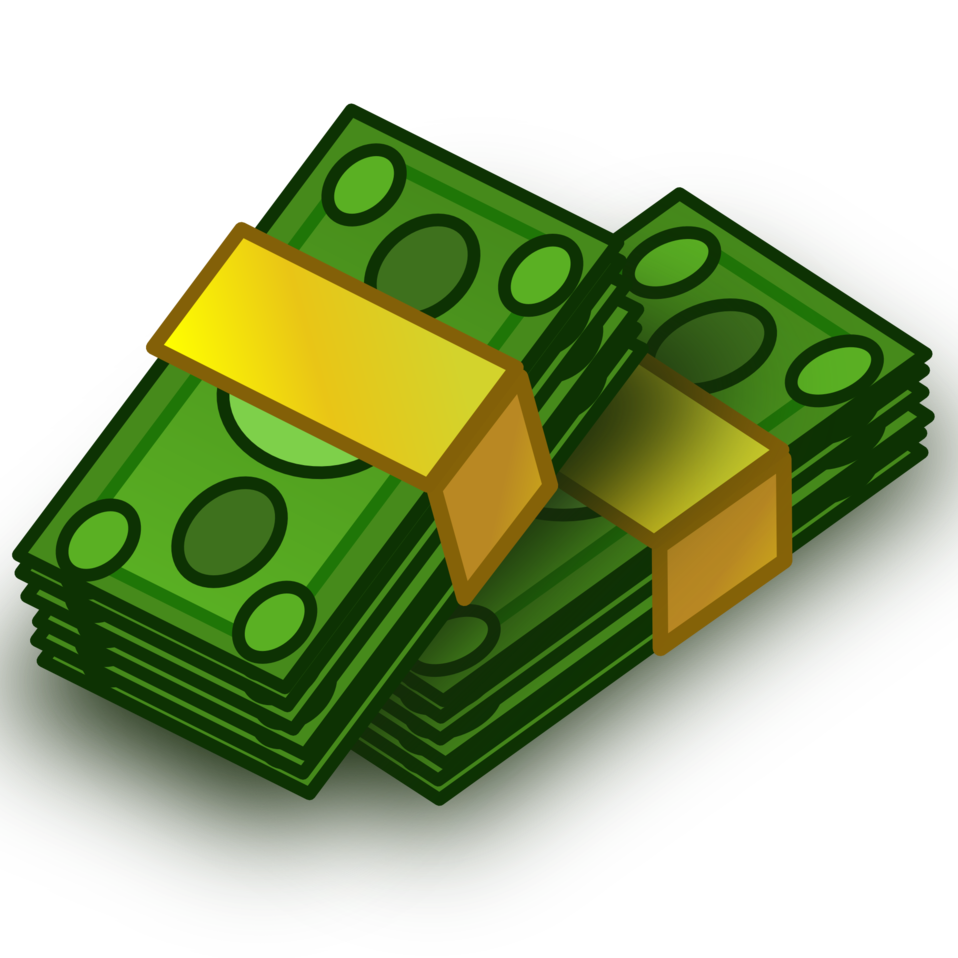 Pricing
Are your GSA contract customers being charged the approved GSA contract price (or lower)?

The IOA will :
compare the pricing charged on GSA contract orders to the pricing in the original GSA contract award or subsequent GSA contract modifications
verify that any GSA contract volume/quantity discounts are being extended to GSA contract customers
[Speaker Notes: Your approved contract prices are ceiling prices for GSA Schedule orders, meaning you cannot arbitrarily increase your GSA prices, even if you receive consent from the ordering agency.  However, you can always offer a lower price to GSA Schedule customers.  (Associated GSA contract clauses for Pricing Modifications are 552.216-70 and I-FSS-969.)  During the Assessment, the IOA will review orders placed under your GSA contract and compare them to the GSA contract price approved via GSA contract award or GSA contract modifications.   

Price increases must be approved by your Procurement Contracting Officer through an Economic Price Adjustment (or EPA) modification prior to changing the price on GSA Advantage or charging your GSA contract customers higher prices.  We occasionally see contractors upload a price list with increased pricing to GSA Advantage without a modification.  If the price list upload is approved, the contractor is under the impression that the price increase was actually approved.  This is not the case.  Every price posted on GSA Advantage should be tied to a modification that was approved by the Procurement Contracting Officer.

If the IOA determines that you have overcharged customers on GSA Schedule orders, you may be required to repay those overcharges.]
Prompt Payment Discount
Have you listed the prompt payment discount on GSA contract order invoices?
The IOA will make sure the Prompt Payment Term Discount is listed on GSA contract order invoices.
Exception:  If the customer is paying the invoice via credit card, you do not have to offer them the Prompt Payment Discount.

Many GSA contracts do not have Prompt Payment Term Discounts
[Speaker Notes: Some GSA Schedule contracts are negotiated to include prompt payment discount terms. If prompt payment discount terms are included in the contract, you are required to include the prompt payment information on all GSA contract invoices, and you are encouraged to include them on quotes as well.  If any payment terms are listed on the quote, they must be accurate.

Prompt payment discounts awarded under the GSA contract are binding for all orders placed under the contract and other concessions can not be substituted for these payment discounts.  For example, an ordering agency is not able to waive a prompt payment discount in exchange for a more favorable warranty.

If a customer pays within the prompt payment discount timeframe stated in your contract and those terms on NOT on the GSA invoice, an overcharge has occurred.  As with pricing, you may be required to repay any overcharges. 
Keep in mind that payments made by credit card are not eligible for the prompt payment discount.]
Scope
Are the products/services that you are selling as being on your GSA contract, actually on your GSA contract?

The IOA will:
 review GSA Contract orders to make sure any non-GSA/ open-market contract products/services are properly identified on quotes and/or invoices
use the original GSA contract award or subsequent modifications to determine what items/services are approved on your GSA contract
Applicable to both products and services
For services, do the services you provide under your GSA contract fit within your awarded SIN(s)?
[Speaker Notes: The next issue we will review is Scope.

As a GSA Schedule contract holder, you are responsible for selling products and services that are within the scope of your awarded contract.  This is not the responsibility of the ordering agency.

Products and services which are sold under your GSA contract should be those which are on your approved GSA Contract pricelist, and they must also fall within the SIN descriptions that have been awarded for your contract.

However, non-contract items may be added to orders placed against the GSA Schedule contract, as long as they are clearly identified to the ordering agency as "open market".  The identification of open market (or non contract) items in the quote or proposal is critical for a customer to be able to make correct procurement decisions.  Ordering agencies must procure non-contract items using open market procedures.  (I.e. The customer may have to do extra paperwork or steps to buy open-market items.  Your customers need know to which products/services are "open-market", so that they can properly do their job.)

During the Assessment, the IOA will review the order documentation associated with the sampled sales, including offers, quotes, purchase orders, emails etc., along with the approved GSA pricelist/modifications to determine if open market items were properly identified before the sale. If open market items are not explicitly called out in the quote or proposal, they are considered out of scope.  Exception: If you can provide evidence, such as a quote, email, or letter showing that the items were not misrepresented as Schedule contract items.

Please remember that you should only reference your GSA contract # or GSA Advantage logos on GSA contract orders.  Referencing your GSA contract or "GSA" on orders that are not processed under your GSA contract can confuse/mislead customers.]
Delivery
Are you delivering your GSA contract orders/projects on time?

The IOA will:
review GSA contract orders to make sure they were delivered per:
default delivery time in your GSA contract,
due date on the PO, or
as negotiated with your customer
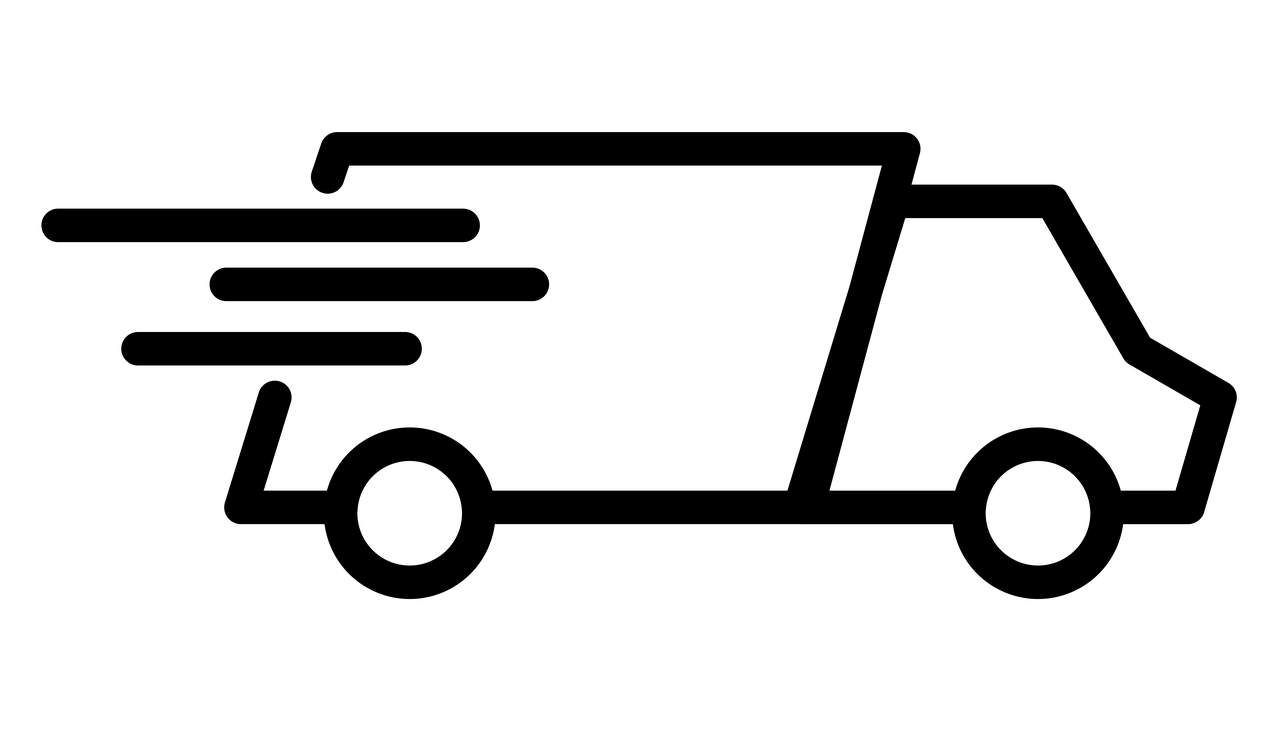 [Speaker Notes: You should be able to show that you are meeting the contract-specific delivery terms. The IOA
will review the following documents to confirm:
● Purchase order dates
● Shipment/delivery orders
● Other documents as appropriate
The IOA will want to review other documents to confirm delivery. Provide selected
order/shipment/delivery documentation for all orders under the MAS contract.

For service contractors, since delivery terms are negotiated with the customer, you may have to
provide project timelines, progress reports, and/or milestones.]
Trade Agreements Act (TAA)
Are the products/services on your GSA contract Trade Agreements Act (TAA) compliant?
Services - Company should be incorporated within TAA designated country
Products - Products must be made in a TAA designated country
The IOA will ask you to provide:
Country of Origin documentation or Letters of Supply (LOS), or
the location of where you manufacture the products on your GSA contract, or
location of where your company is incorporated (service only)
[Speaker Notes: The Trade Agreements Act is applicable to all Schedule contracts per the TAA clause contained in your contract.  The designated countries of the Trade Agreements Act can be found in FAR 25.003.  Please note that this list of countries can change depending upon newly instituted trade agreements, or the cancellation of existing agreements. 

Contractors that provide services under GSA’s Schedule contracts must be incorporated within a designated country of the Trade Agreements Act.  

Contractors that provide products have agreed to provide the government with end products that are manufactured within the U.S or other TAA designated countries.  If you have products on your GSA contract, you should be able to provide documentation showing the country of origin for those products.  During the Assessment, you will be asked to provide documentation of the Country of Origin or Letters of Supply (LOS) for the products on your GSA contract.  If you are the manufacturer of the products on your GSA contract, please let your IOA know.  (You will most likely be asked to provide a written statement saying your company manufacturers the products on your GSA contract and the location of your manufacturing.)

You should periodically review the items on your GSA contract pricelist to verify that all of your items are still TAA compliant. If you find any that are no longer TAA compliant, please submit a modification to delete these items from your contract, and remove them from your GSA Advantage listing.]
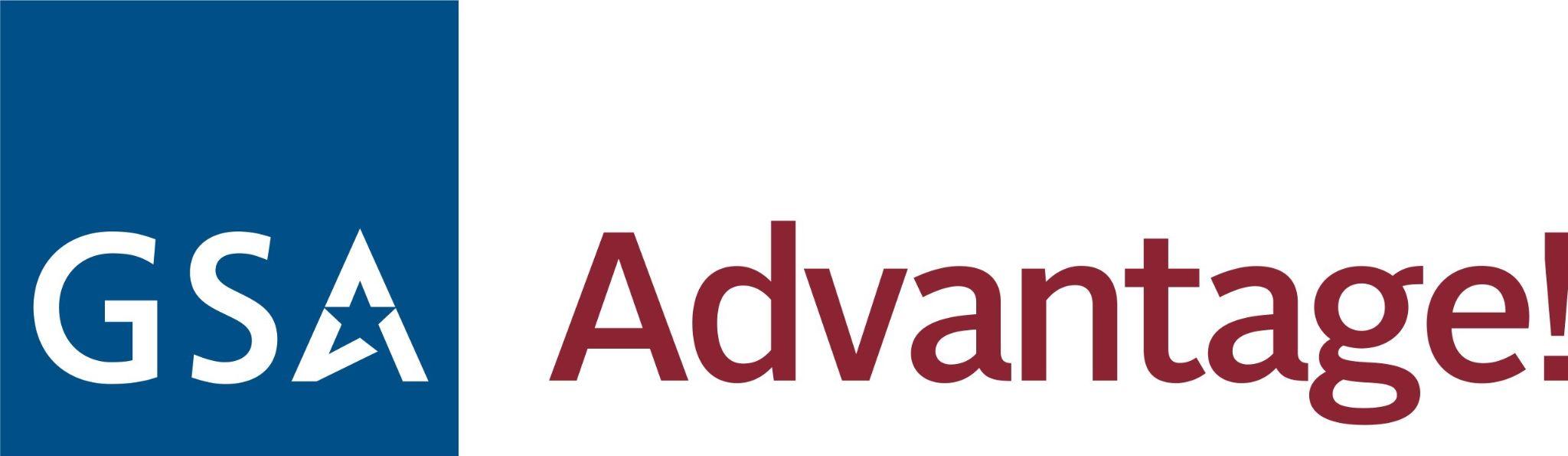 GSA Advantage Catalog/Terms & Conditions
Are your GSA Advantage Product Catalog and Terms & Conditions Pricelist complete, accurate, and up-to-date?
The IOA will be looking for:
Are your GSA Advantage files up-to-date and complete, per the most recent GSA contract modification?
(i.e. pricing, volume discounts, all approved products/services posted, FOB terms, etc.)
Does each item posted in GSAAdvantage.gov have a product photo?*                     (*if required by SIN)
Do you have a compliant Terms & Conditions Pricelist/"Text File" posted?

Tip: Any files that are not updated or verified every two years are removed from GSA Advantage/eBuy.  (Don't let your files be removed due to inactivity.)
[Speaker Notes: Be mindful that your GSA Advantage catalog ties back to contract pricing compliance.  Remember that the approved GSA price is established through pricing modifications, which can then be uploaded to GSA Advantage.  Don’t update your GSA Advantage catalog pricing without an approved pricing modification!

Your GSA Advantage!® catalog must be updated as your pricelist changes. This means that all of your approved products should be listed at the correct price (again, the price on the approved modification).  Furthermore, any items which have been deleted from the contract should not be listed on GSA Advantage.

Certain SIN(s) require photos for each item posted in a GSA Advantage product catalog. List of requirements for each SIN (Special Item Number) in the "Look-up Table" at https://vsc.gsa.gov/vsc/app-lookup-tables.  

In addition to pricing details, you will also need the current Terms and Conditions of your contract posted, in accordance with clause I-FSS-600. (This clause changed recently, so please review the "questions" or pieces of info that need to be included in your Terms & Conditions Pricelist.)  If you offer services (or for some MAS contractors with products), you may only have a Terms and Conditions Pricelist posted, which contains your approved labor categories and labor rates (or you may have your approved products and product pricing in here too).   In this scenario, the IOA will review the products/services listed in your Terms and Conditions Pricelist to make sure that the offerings and pricing lists is accurate and up-to-date.

To ensure the accuracy of GSA Advantage, it is GSA’s policy to remove any pricelist that has not had any updates, or a certification of accuracy (also known as verification), at least once every two years.  If your pricelist is removed, you will no longer be eligible to participate in e-Buy until it has been uploaded again.]
Basis of Award (BOA)
Who are the Basis of Award customers (BOA)?
What are the Basis of Award customers' (BOA) discounts versus the GSA contract discounts?
How do you monitor the pricing/discounts given to Basis of Award customers (BOA)?

The IOA will determine:
Do you know your GSA contract BOA customer price discount relationship?
Do you have an effective process to maintain this discount relationship?
Did BOA customers receive additional discounts not disclosed to your GSA Contracting Officer? (The IOA will review orders to your BOA customers.)

Note: BOA is not applicable to Transactional Data Reporting (TDR) contractors
[Speaker Notes: Let’s take a minute to review Basis of Award (or BOA).

As a GSA contract holder, you are responsible for being aware of the details of your contract Basis of Award, including the BOA customer class and the BOA discount relationship upon which your contract pricing was established.  The BOA relationship results from the final pricing negotiations for the award of your contract. Generally, you will have identified a customer or a class of customers, usually referred to as the Most Favored Customer (MFC), and GSA will negotiate discount(s) from the Most Favored Customer pricing, although sometimes the BOA customer may not be same as the Most Favored Customer, depending on your specific situation.  For the life of the contract, this pricing discount relationship must be maintained unless the Procurement Contracting Officer agrees to establish a new BOA.  This BOA pricing discount relationship is usually documented on the Standard Form 1449 , in the first few pages of your signed GSA contract, in the Final Proposal Revision, or in later contract modifications.  The Basis of Award is the basis or formula used to come up with your GSA contract pricing. 

If you have accepted the Transactional Data Reporting modification, the contract Basis of Award is no longer applicable for you.

During the Assessment, the IOA will learn whether or not you are aware of the BOA relationship, find out if you have a system or procedure to monitor the BOA discount relationship, and finally, determine if the process you use to maintain that discount relationship is effective or not.  

"Basis of Award Training for MAS Vendors" is available at https://www.youtube.com/watch?v=V5kFEOKaUF0&list=PLvdwyPgXnxxX3I6FfCXIB5GK0QKfi1EEq&index=7.]
Labor Qualifications (Professional Services Only)
On your GSA contract orders, do the personnel performing the work meet the minimum education/experience requirements?
Professional services contracts are awarded with labor categories that describe the minimum qualifications required of the person serving in that capacity
The IOA will compare resumes/qualifications for personnel working on GSA contract projects against the minimum education/experience requirements listed in your GSA contract. 
Note: You establish the minimum labor qualifications for each labor category in your GSA contract.
[Speaker Notes: Reviewing Labor Qualifications only applies to contractors providing professional services. Professional services labor is made up of employees who are considered exempt from the Service Contract Labor Standards (SCLS). Examples of labor that is considered exempt from the SCLS are executive, administrative, or professional. Reviewing Labor Qualification does not apply to contractors providing SCLS services. SCLS labor is bound by Wage Determinations set by the Department of Labor.

Professional services contracts are awarded with labor categories that describe the minimum qualifications required of the person serving in that capacity. These minimum qualifications are
established by the contractor—they are not standard criteria. Each contractor’s labor categories are unique to a contractor’s particular contract.

You will need to identify the people who performed the work, and provide resumes or other records that show that the people you provided met the minimum experience and education
qualifications required for the labor category.

If you use functional labor category titles that match up to the requirements from the customer's RFQ, you will need to show how the functional titles match up to their awarded labor categories by providing documentation showing how the categories were matched up.]
What Do I Need for an Assessment?
GSA Reportable
A complete customer listing that shows every transaction for the requested time period, for all customers, federal or commercial
Commercial
This will be reviewed to test the accuracy of the process you use to recognizable eligible users

Be able to separate transactions into:
GSA Reportable Sales
Non-Reportable Government sales
Commercial Sales (including BOA sales)
Government (Not Reportable)
What Do I Need for an Assessment?
Access to all contract documentation and info related to every MAS transaction during the time period in question. Including:
Current approved GSA contract price list and all previously approved versions
All GSA MAS contract documents (i.e. GSA contract award and modifications)
All Purchase Orders (POs) / task orders
Shipping and/or delivery info
Quotes and any other relevant customer correspondence
Reports or calculations of your GSA contract sales
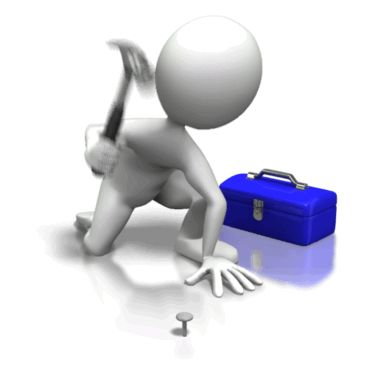 [Speaker Notes: Sales data is requested by the IOA
Typically 12 months of data
All GSA, non-GSA sales, and commercial sales/other sales
Helps if it includes GSA identifier or key field to identify GSA contract orders
More detailed information is best, if possible
       Tip: More detailed sales data often leads to smaller sample sizes and/or less orders that you will be asked to provide.


Sales Data Purpose
—--------------------------
-Recreate/verify contract sales reporting
-Review non-MAS sales to verify all sales were captured and accurately identified
-Verification of current Basis of Award
-Educational opportunity, as the IOA may point out:
     -Eligible users you may not be familiar with
     -commercial items that may be a good candidate to add to the MAS contract]
What Do I Need for an Assessment?
Details related to the following processes you have in place:
Tracking the country of origin information or TAA compliance status for all contract items
Pricing process
Prompt payment discounts
Quantity discounts
BPAs (Blanket Purchase Agreements)
Basis of Award customer info (not applicable for TDR contractors)
GSA Advantage listing process
Staff training process and any related materials
Resumes or qualifications for professional services personnel
[Speaker Notes: This can be a lot of information.  In some cases the IOA will review 100% of the orders; in other cases, the IOA may sample orders.  The IOA will let you know which documents they need you to provide to them.  The main thing is to make sure you know where this information is located.  Then when the IOA tells you what documents they need to see, you know how to find the requested documents.]
How Do I Know What to Send to the IOA?
The IOA will guide you through the Assessment steps and tell you what documentation they need to see.
Read all emails from your IOA

Ask your IOA any questions you have about the Assessment process or requested documentation

Meet the established due dates and let your IOA know ASAP about any delays
[Speaker Notes: You may need to bring in some of your coworkers to address all of the topics covered by the Assessment.  Please make sure you bring in all necessary parties from your end, so you can respond to all of the topics covered by the Assessment.]
What if There Are Inconsistencies?
Be able to produce additional detail related to each transaction
Have appropriate staff available to explain situations
Be prepared to get to the root of the issue
Inconsistencies happen. 
Focus on identifying the root cause and ensuring they do not happen again.
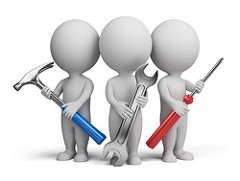 [Speaker Notes: The IOA will give you detailed instructions on the documentation that they need to you supply for the Assessment.  Please review the email instructions sent to you during the Assessment and/or ask your IOA if you have any questions regarding the Assessment process or required documentation. 

During the Assessment, the IOA may need more information. Provide these requested documents to the IOA in a timely manner, preferably during the Assessment or shortly thereafter. In the case of virtual visits, send his information to the IOA as a follow-up email. If you can’t produce the information requested, the IOA cannot verify compliance for the topic in question. That topic will be listed as non-compliant on the report. 

Tell your IOA if you have any difficulties with a scheduled Assessment's time and date. The IOA can usually be flexible enough to find a mutually suitable alternate time to conduct the Assessment. Failing or refusing to facilitate an Assessment could result in having your contract frozen or terminated.]
What Happens Afterwards?
Your IOA will summarize all findings at conclusion of the Assessment
These findings will be documented in a written report
You and your GSA Contracting Officers will be emailed the same report
Your IOA, ACO, PCO, or/and PCS may follow-up on any compliance concerns
IOA - Industrial Operations Analyst
ACO - Administrative Contracting Officer
PCO - Procurement Contracting Officer
PCS-  Procurement Contract Specialist
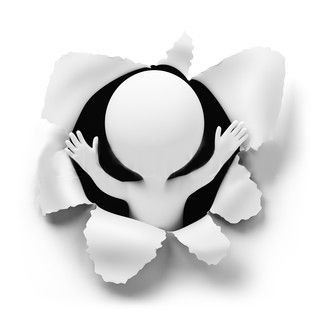 [Speaker Notes: Pro Tip: If you also review the sample orders requested by the IOA, you will know what questions or inconsistencies the IOA will be asking you about.  (This also give you more time to find any information about the situation that may be missing.)]
How Are Assessment Results Used?
The Assessment results are documented in the Assessment Report
This Report is the formal record of Assessment findings
Your Contracting Officer uses the report to aid in contract action decisions
It’s only available to you, your IOA, and Contracting Officer(s)
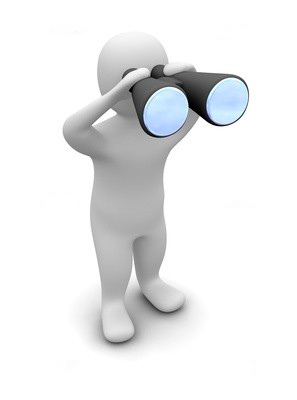 [Speaker Notes: During a closeout/debrief meeting, you and the IOA will review any issues discovered during the Assessment, discuss the follow-up actions that will you need to take.  Many types of compliance issues may require you to correct compliance issues on past orders or sales reports.

IOAs can also give you best practices on how to prevent compliance issues from happening again and discuss your general business development goals. 

The "Multiple Award Schedule Contractor Assessment Reference Guide" at https://vsc.gsa.gov/drupal/files/MAS-CAR-Guide-v1.0.pdf also list ways to resolve difference compliance issues often identified during Assessments.

IOA will explain any compliance issues via:
 -Conference Call
-Email summary/explanation or 
-Email summary AND conference call

Contract Administrative Representative listed in your GSA contract receives email copy of the Assessment Report once finalized by GSA.  Your GSA Contracting Officers are also emailed a copy of this same report.

IOA will notify the PCO and ACO of any issues that need resolution]
What Can I Do Now to Prepare for Assessments?
Make sure the Points of Contact in your GSA Contract are correct

Make sure you understand what GSA contract compliance looks like 
Review the Contract Compliance Section on the Vendor Support Center (VSC)
Multiple Award Schedule Contractor Assessment Reference Guide
MAS Office Hours Training Videos
Have a copy of your GSA contract modifications (and understand them)
Perform your own self-review
Review your current processes and orders to make sure you are in compliance
Correct any areas of non-compliance that you find

Ask for help!  
Reach out to your IOA or GSA Contracting Officers if you have questions
Where to Find More Info
Multiple Award Schedule Contractor Assessment Reference Guide
Vendor Support Center (VSC) Website- Contractor Assessment Section
Your Contracting Officer(s) and Industrial Operations Analyst (IOA)
To find contact info, use the PCO/ACO/IOA "Locators" at the bottom                                          of the VSC Homepage
Preparing for Contract Assessments Training Video
MAS Office Hours Training Videos on various compliance topics
GSA Interact- Multiple Award Schedule Group
GSA's Upcoming Training and Events
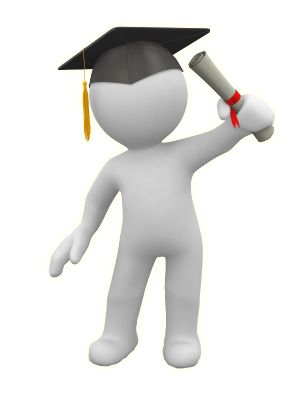 Questions?
GSA
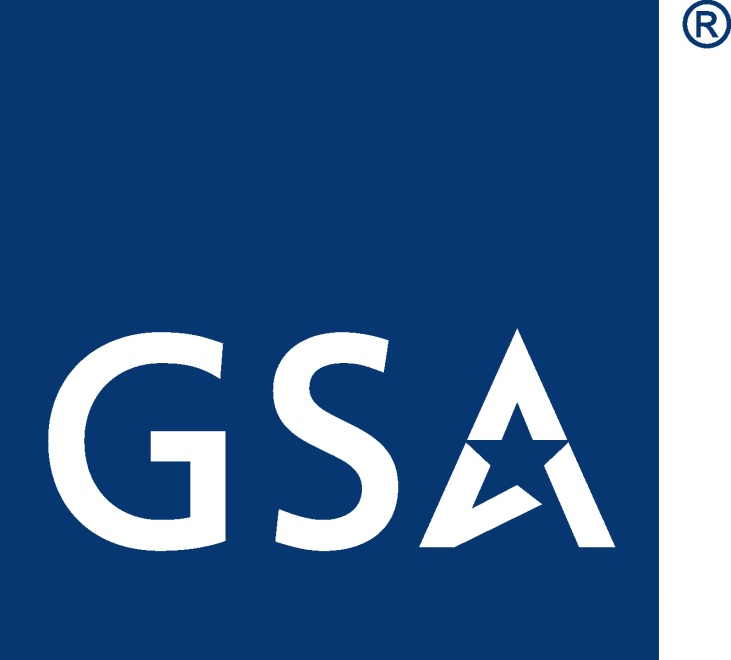